सुतारकामातील साधने
विज्ञान आश्रम, पाबळ
उद्दिष्टे
मापणारी साधने
 आखणारी साधने
 पकडणारी व इतर साधने
१. मापणारी साधने
सुतारकामात काम करताना मापे घ्यावी लागतात.
आवश्यक साधने:
चौघडी मोजपट्टी (Four Fold Foot rule)
कैवार (calliper)
आंतर
बाह्य 
लंगडा
पोलादी मोजपट्टी (Steel rule)
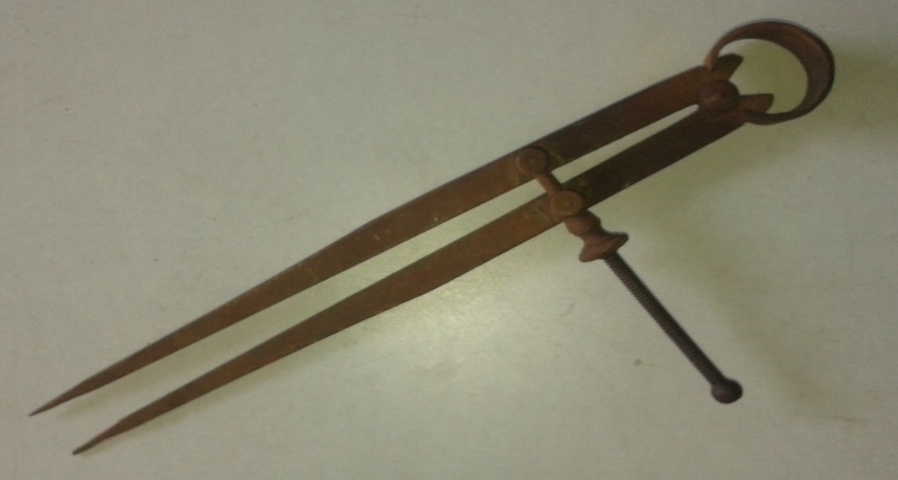 २. आखणारी साधने
सुतारकामात काम करताना मापे घ्यावी लागतात.
इतर साधने:
सुतारकामाचे टेबल
कानस
पेचकस (स्क्रु ड्रायवर)
आवश्यक साधने:
गुण्या (Try Square)
मार्किंग गेज 
बडी (Bevel Square)
स्क्रायबर (Scriber)
मोर्टीस (Mortise Guage)
अंबूर (Pincer)
पाना – अडजेस्टेबल, दुतोंडी, बॉक्स टाइप 
पक्कड
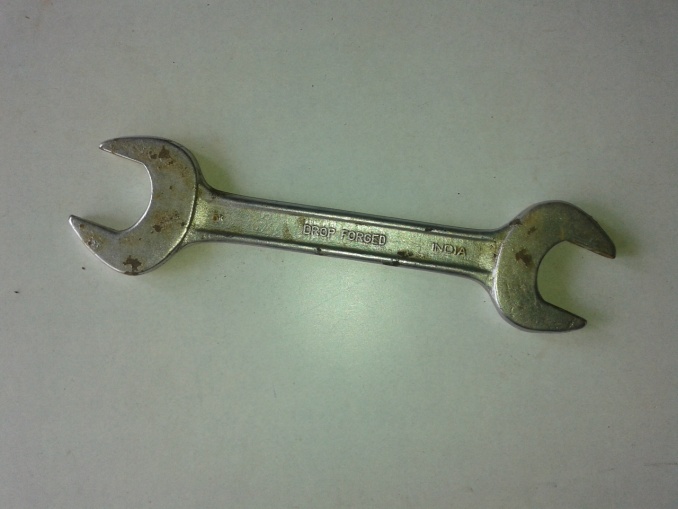 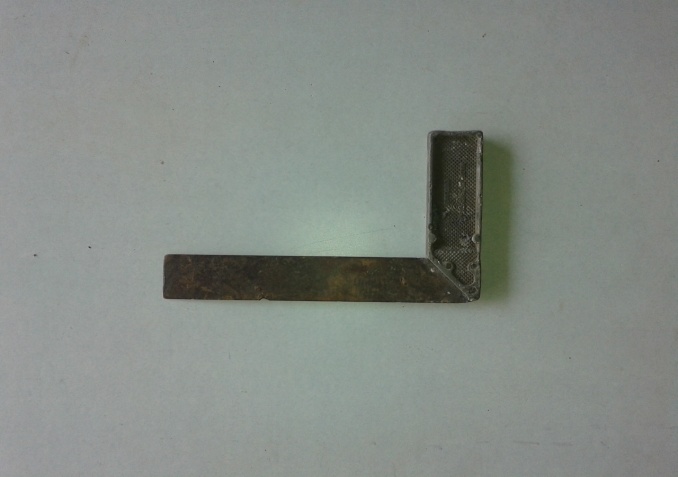 गुण्या
पाना
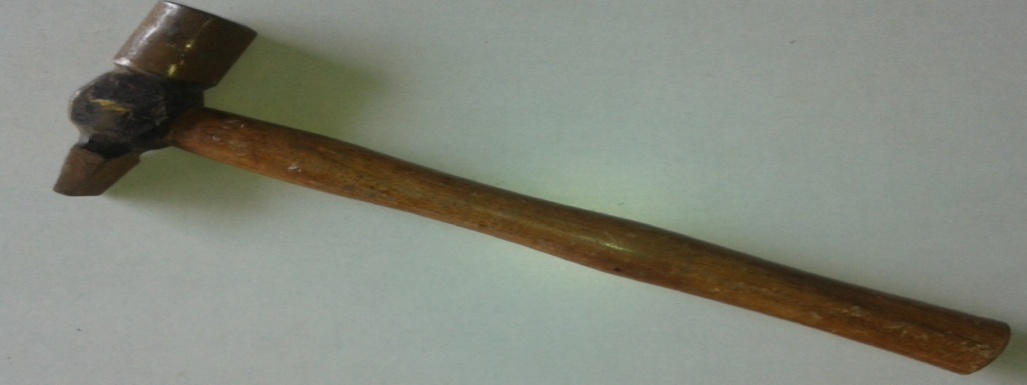 हातोडा
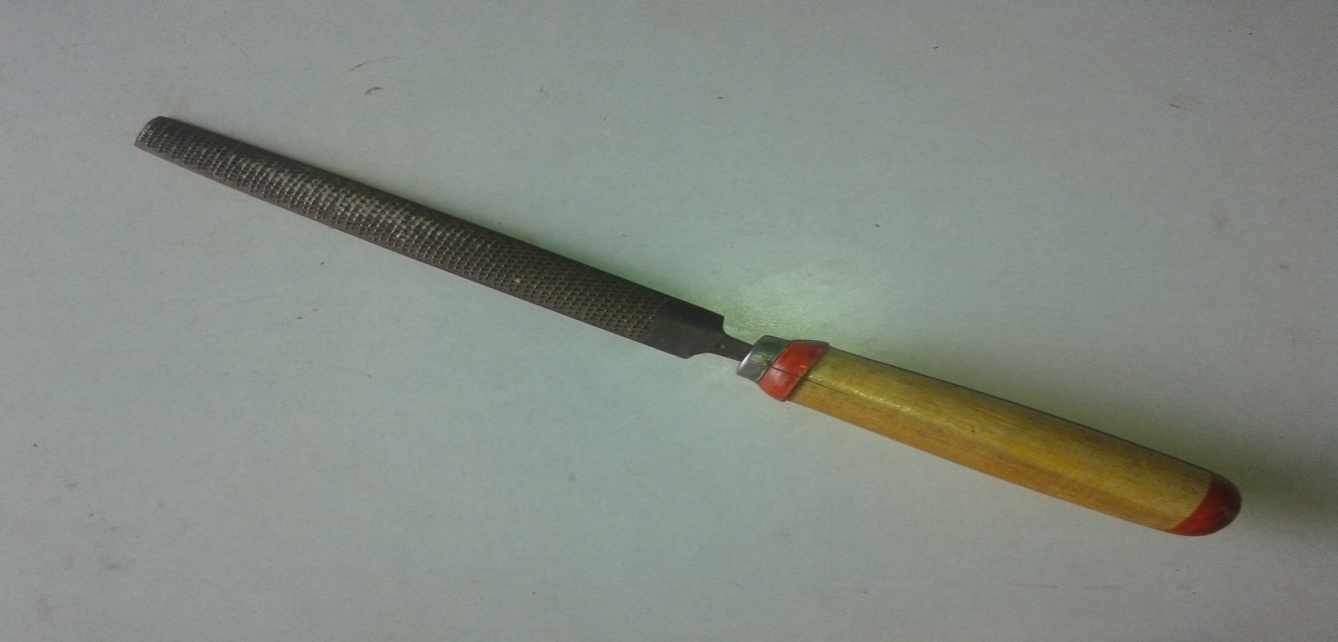 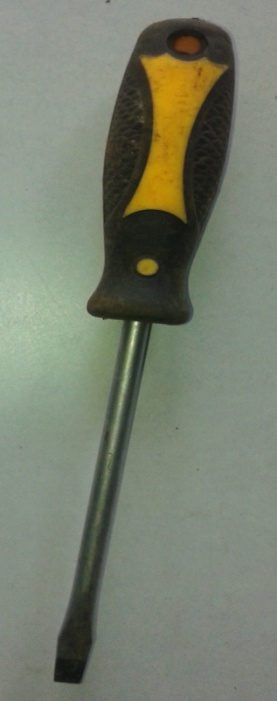 कानस
| Vigyan Ashram | INDUSA PTI |
5
३. पकडणारी व इतर साधने
सुतारकामात पकडकाम करताना खालील साधने वापरतात.
आवश्यक साधने:
सुतारी शेगडा
जी क्लॅम्प
शिंकजा
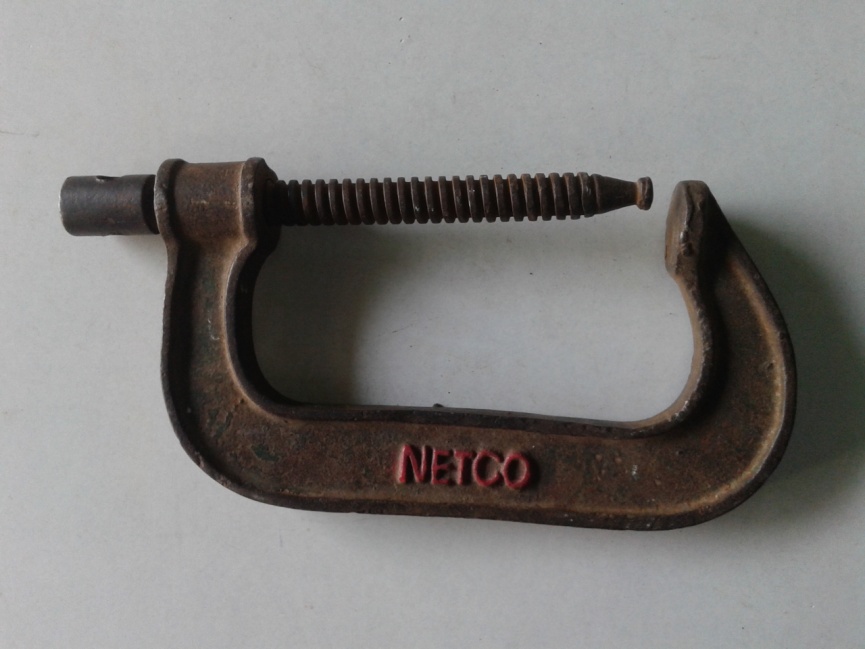 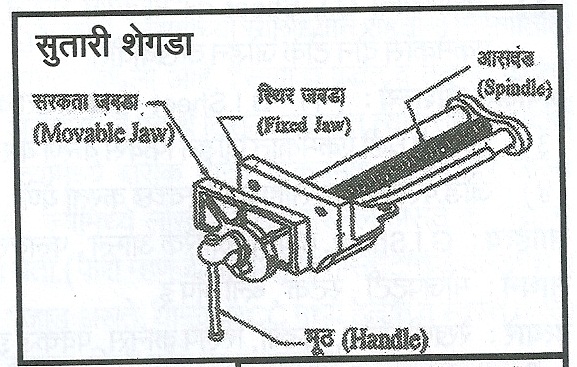 धन्यवाद